Need a Ride? Find a Ride!
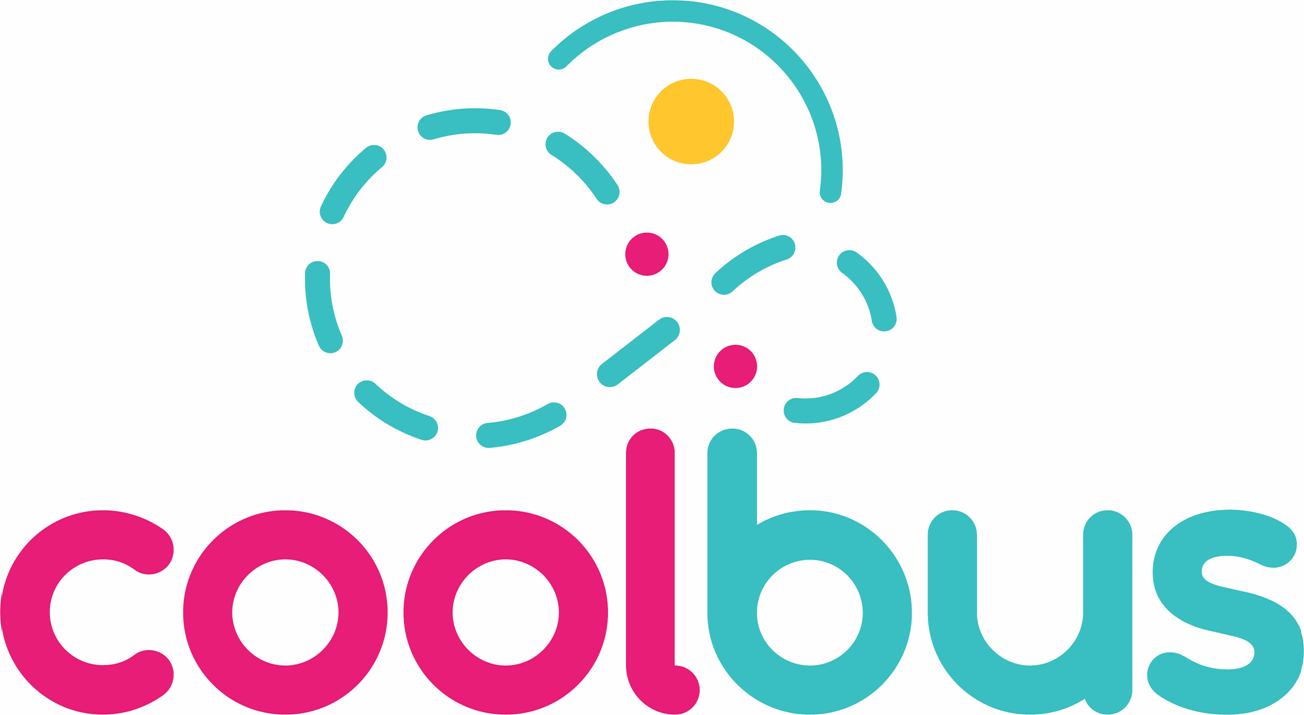 Redefining Carpool. In Community.
Agenda
1.
2.
3.
4.
Why Are They Here?
Coolbus Overview
Demo
“Do Good” Model
We know you’re asking, so we will answer (hopefully)!
Short and sweet
To show how the product works
Explain our approach to supporting the community
Need a Ride? Find a Ride!
“80% of success is just showing up.”
  —Woody Allen
“Every resource you need is found in a relationship.”
  —Lee Domingue
Why Is Coolbus Here?
Why Am I Here?
Increase Access 
Reduce Absenteeism
Support Families & Communities
Gain understanding of Coolbus
Explore collaboration between The City and Coolbus
Need a Ride? Find a Ride!
What is Coolbus?
mobile application 
connecting parents with other parents (or grandparents, coaches, babysitters, friends)
address the challenges of child transportation.
Coolbus aids parents in:

identifying overlapping, trusted relationships 
in their community 
going to the same places they are going
And an easy way to communicate
Coolbus is not…

Rideshare for kids (aka Uber for kids)
Randoms picking up kids for cash
Need a Ride? Find a Ride!
Demo
Need a Ride? Find a Ride!
Find A Ride
Set Drop-Off Location
Select Rider(s)
Select 
Date & Time
Everything begins here!
Set Pick-up Location
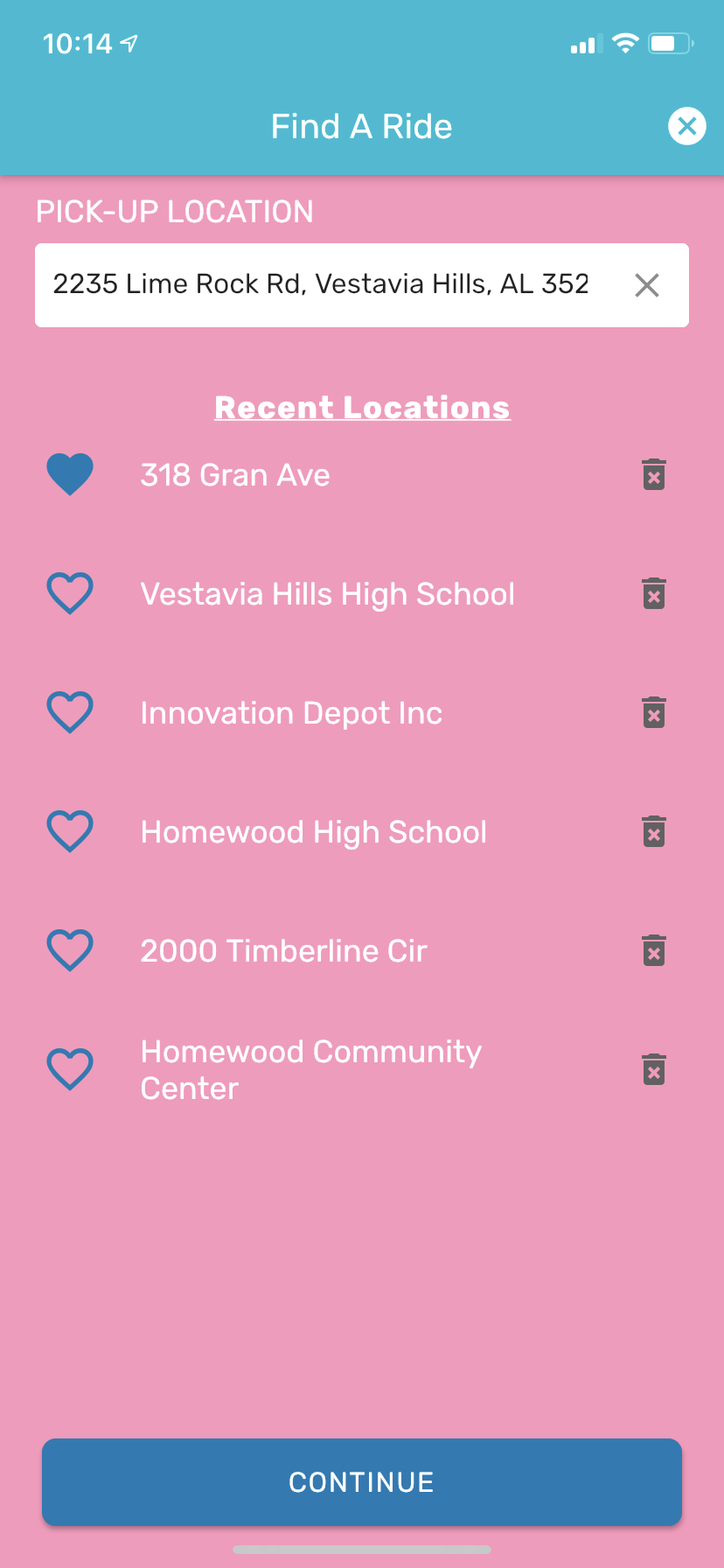 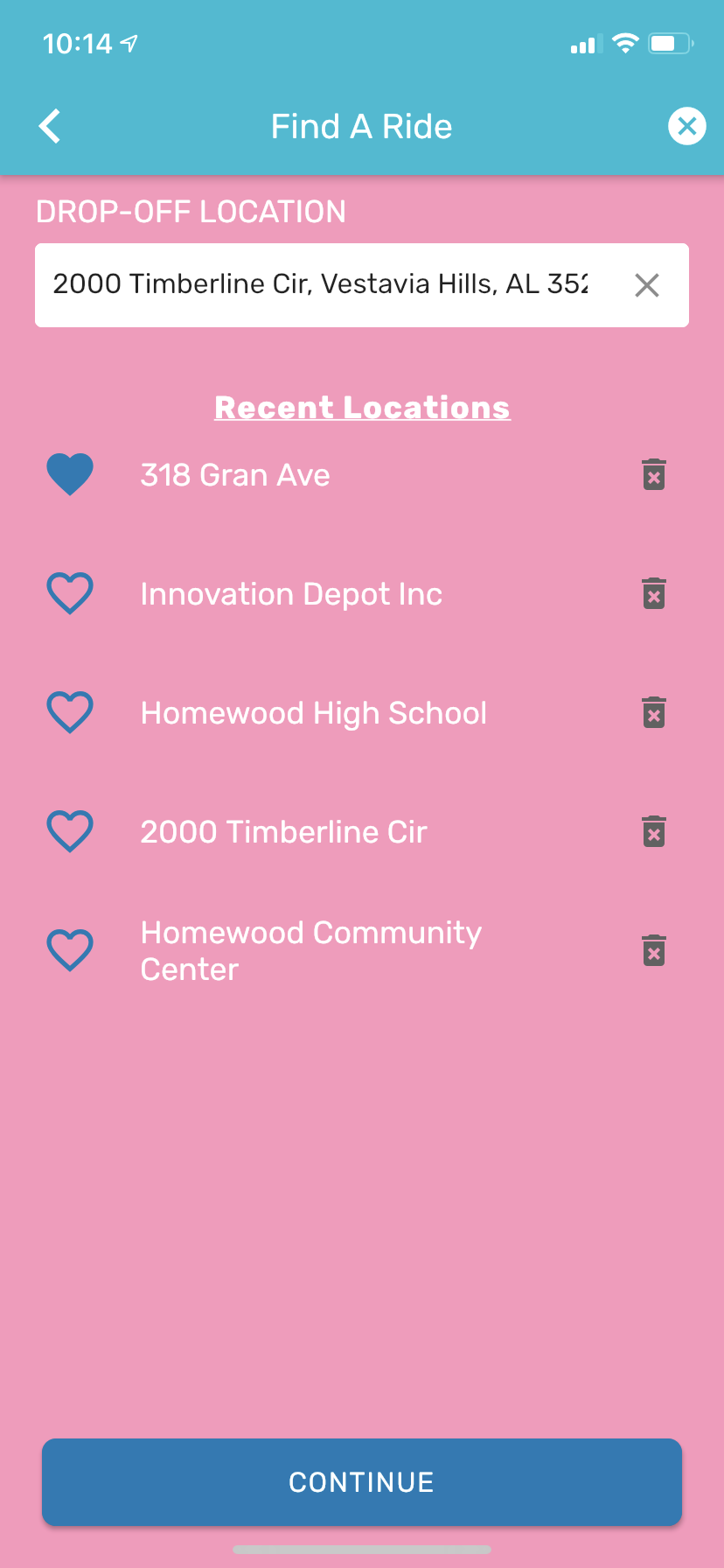 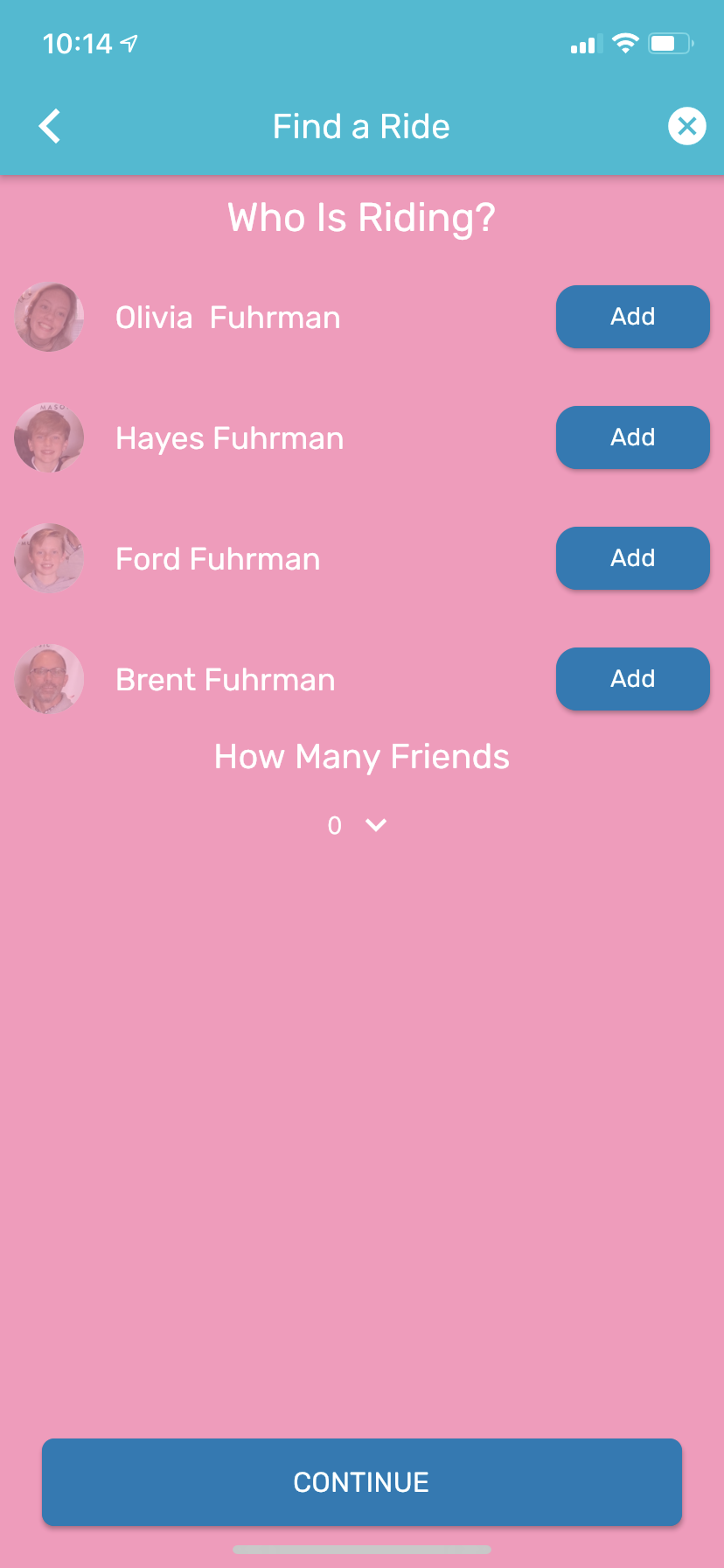 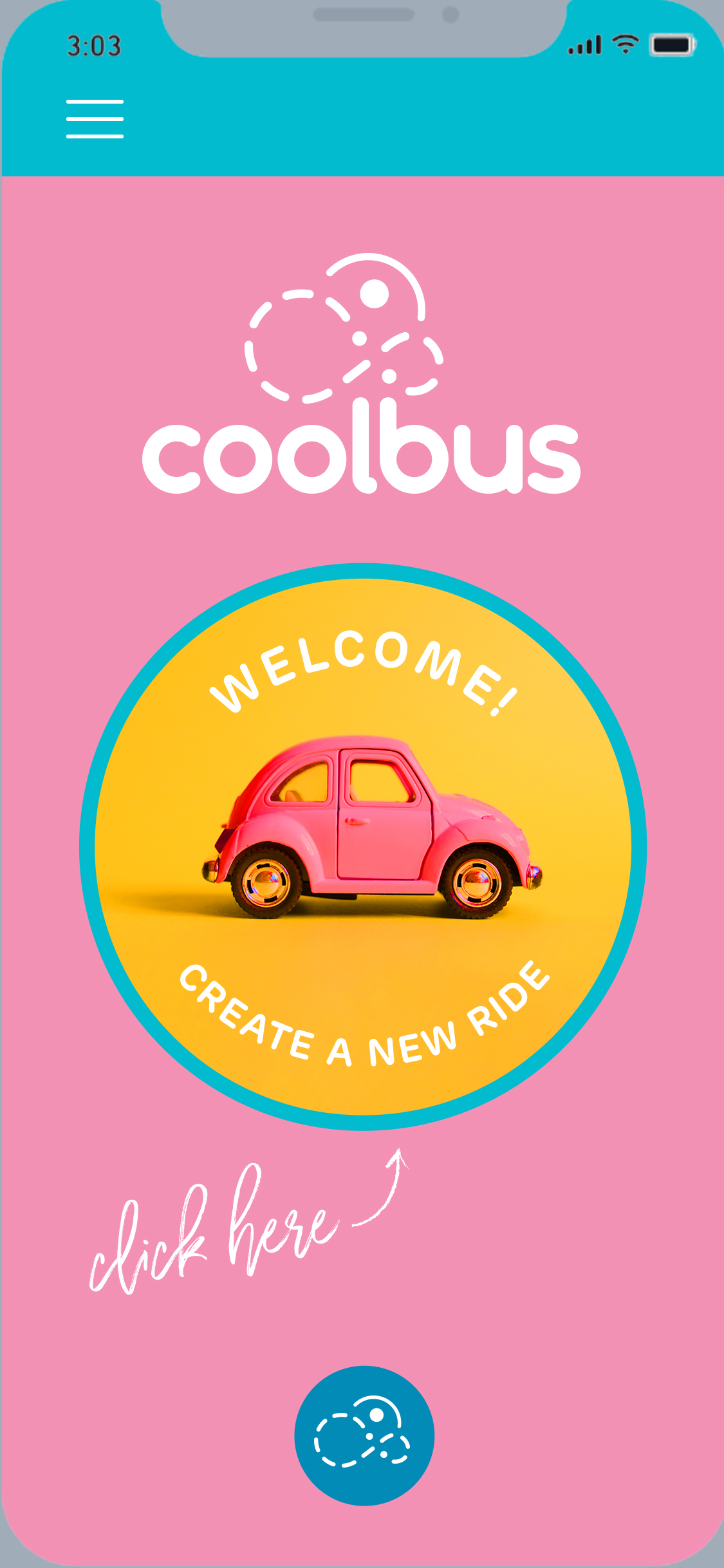 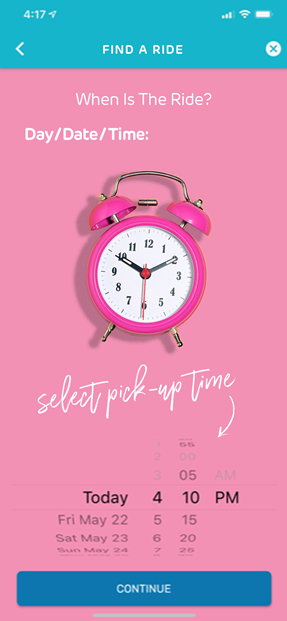 Need a Ride? Find a Ride!
Find A Ride (cont.)
# Trusted Connections - overlapping trusted Coolbus users with me
# Contacts - overlapping phone contacts with me
[star rating] – ratings from other Coolbus
We suggest folks that might overlap with you!
When no one is found…
Set Your Offer
Confirm The Details
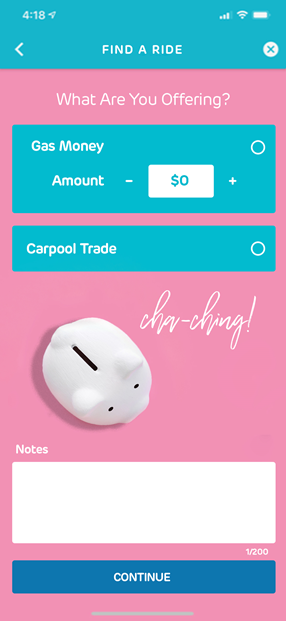 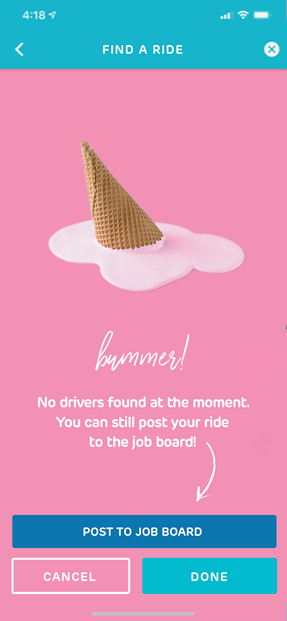 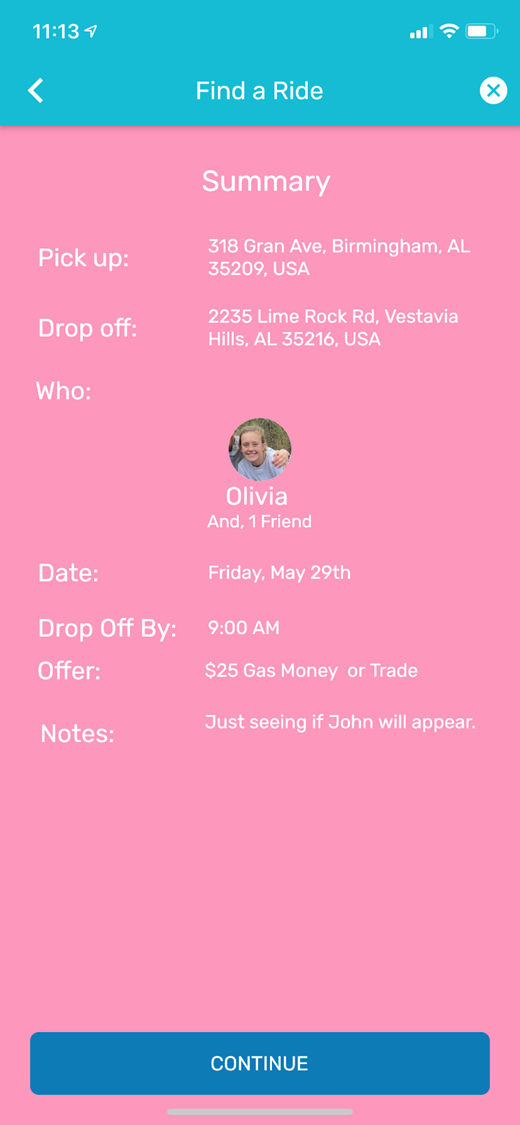 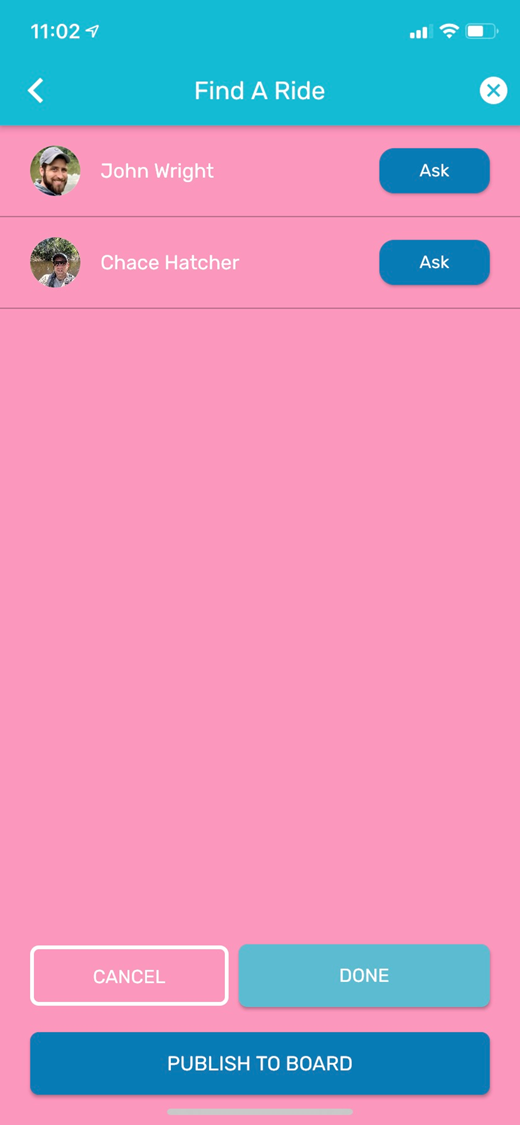 That’s It!!
Safe
Simple
Reliable
Relational
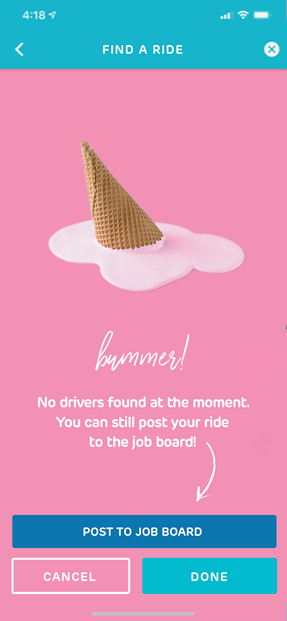 Need a Ride? Find a Ride!
Need a Ride? Find a Ride!
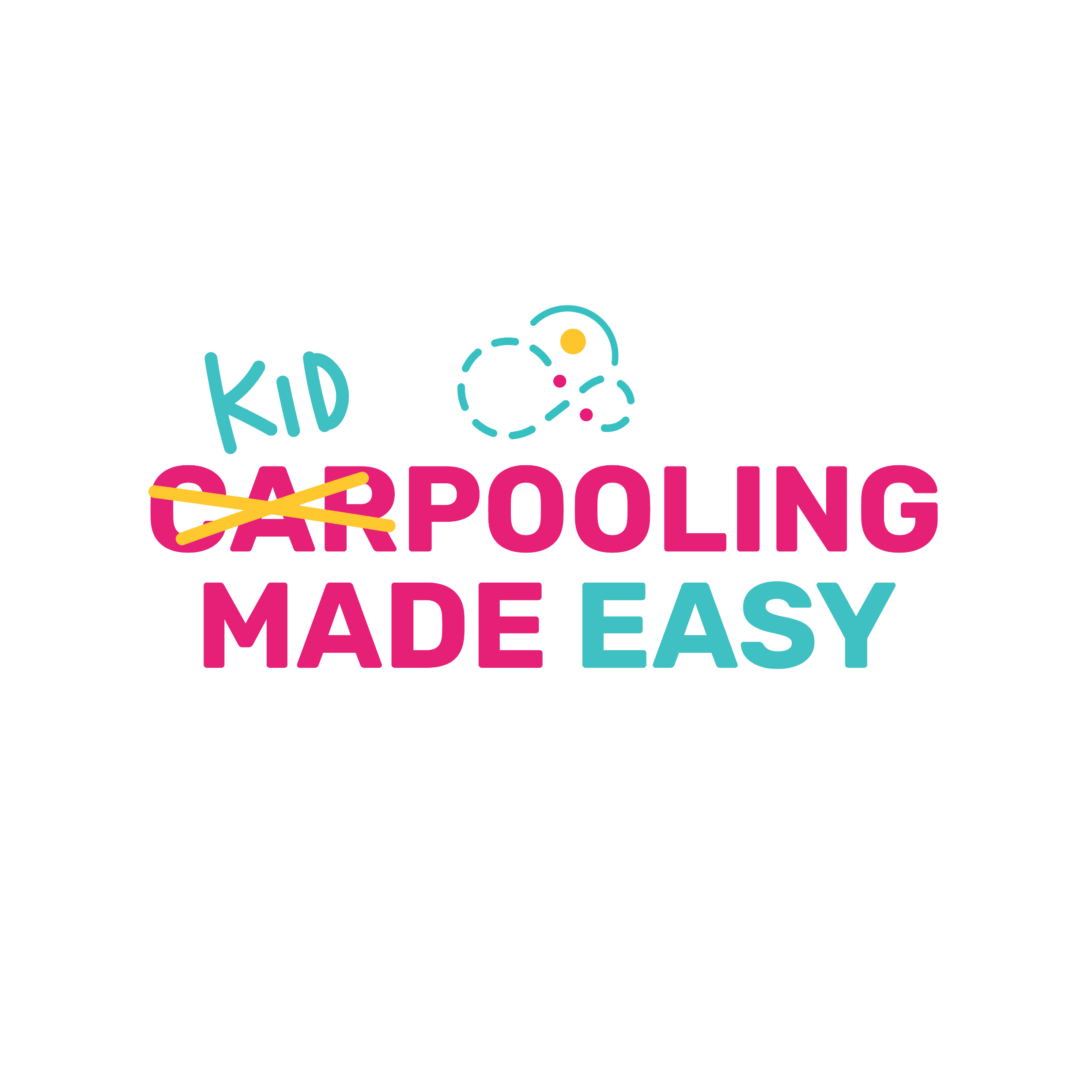 Thank You!